Contrastive linguistics: a ‘double’ interface in L2 / L3 acquisition?


HERITAGE AND EXCHANGE 
Multilingual and Intercultural Approaches in Training Context 
5 – 6 November 2014



Issa Kanté 
University of Reunion
issa.kante@univ-reunion.fr
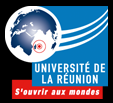 Introduction
2
1. Definition and historical background
Contrastive Analysis (CA) as a sub-discipline of linguistics which deals with a systematic comparison of two or more languages, in order to point out and describe their similarities and differences, (cf. Fisiak et al. 1981, Krzeszowski 1990, Johansson 2008, Gast 2013, among others).
According to Gast (2013), in a narrow sense: CA is viewed as a branch of comparative linguistics which compares pairs of ‘socio-culturally linked’ languages. 
In a broad sense: CA compares two or more languages which may not necessarily be socio-culturally linked.
3
1. Definition and historical background
According to Krzeszowski (1990:1) the origin of contrastive studies can be traced back to the 11th century (A.D) with Aelfric’s Grammar of Latin for native English learners.
However, in its current form, modern CA began in the United States in the 1940s and 1950s, with the two prominent scholars Charles Fries and Robert Lado who sketched CA program as follow:
“The most efficient materials are those that are based upon a scientific description of the language to be learned, carefully compared with a parallel description of the native language of the learner.” (Fries 1945: 9)
4
1. Definition and historical background
“The plan of the book rests on the assumption that we can predict and describe the patterns which will cause difficulty in learning, and those that will not cause difficulty, by comparing systematically the language and culture to be learned with the native language and culture of the student.” (Lado 1957: p.vii, Preface)
These quotes show that in its original form, CA had two main concerns: 
to compare learners’ mother tongue (L1) and the target language (L2), 
to predict areas of difficulty.
5
1. Definition and historical background
Robert Lado firmly believed in a systematic comparison of L1 and L2 and their cultures, and assumed that:
if L1 and L2 are similar, there will be less or no learning difficulties; learners may produce correct patterns in L2 = positive transfer. 
But if L1 and L2 are different, then learning difficulties are to be expected, erroneous L2 patterns will be produced = negative transfer. 
In this perspective, CA = applied enterprise, and the so-called ‘strong’ or ‘predictive’ CA hypothesis was born... 
Nevertheless, early CA studies were predominantly theoretical, (see Fisiak et al. 1981).
6
2. From Contrastive Analysis to Error and Interlanguage Analysis
2.1 Early Contrastive Analysis (CA) hypothesis

CA has gone through periods of “success-decline-success”, (Granger 2003). 
Its main agenda and goals were to:
describe and compare learner’s L1 and L2,
provide insight into similarities and differences, 
explain and predict problems in L2 learning,
and develop course materials for language teaching.
7
2.1 Early Contrastive Analysis (CA) hypothesis
Following Lado (1957), some scholars like Banathy, Trager, and Waddle (1966) have advocated a strong version of CA whose aim is:
to compare L1 and L2 in order to predict the potential difficulties for L2 learners, 
and to devise teaching materials to tackle those difficulties.
Interference (transfer) from learners’ L1 was considered as the prime cause of difficulties in L2 learning.
8
2.1 Early Contrastive Analysis (CA) hypothesis
Of course, most of the CA linguists do not claim such an extreme and somehow simplistic vision. 
As Wardhaugh (1970: 124) states, this “version is quite unrealistic and impracticable”. 
The strong CA version should be distinguished from a weaker version which first deals with learners’ errors, and uses CA to explain them. 
This marks the first shift from CA Hypothesis to EA Hypothesis, and later into Interlanguage Analysis.
9
2.1 Early Contrastive Analysis (CA) hypothesis
Criticism 1:
CA was firstly criticized for overemphasizing the role of transfer (interference)  as a source of errors, (which is only one of the sources of errors).
Many problems are not language specific: for example, learners use analogical replacement or overgeneralization of L2 rules (-ed forms: he comed vs. irregular verb form he came). 
Counter-argument:
Although transfer is not the only reason for learning difficulties, it cannot be denied. Many studies (Gass & Selinker 1992, Gilquin 2008, Granger 2013) show that language transfer is a real and central phenomenon in L2 acquisition process.
10
2.1 Early Contrastive Analysis (CA) hypothesis
Example 1: As Krzeszowski (1990: 64) shows, learner’s L1 is important to understand an error like *these his children (ill-formed in English) vs te jego dzieci, (well-formed in Polish).
Example 2: in the following sentence of a French student learning English: ... some people (er) conduce conduces us to a an hospital and (em) (er) the moral (er) in (er) that history is that... [LONGDALE_LEARNER-CORPUS].
Lexical + agreement problems: conduces = take/drive us
Phonological issues a / an hospital (un hopital) = to a hospital 
Lexico-syntactic issues: the moral in that history = the moral of that story
11
2.1 Early Contrastive Analysis (CA) hypothesis
Criticism 2:
Many of the difficulties predicted by CA do not appear in the actual learner performance.
Counter-arguments:
The non-occurrence of an error does not invalidate the prediction. 
CA provides evidence that learner avoid problematic structures, unnoticed by EA (cf. James 1971, Corder 1973, Schachter 1974, Fisiak 1981).
Criticism 3:
Many errors occurring in the learner performance are not predicted by CA. 
Indeed, many problems are not language specific.
12
2.1 Early Contrastive Analysis (CA) hypothesis
To sum up, criticisms and counter-arguments point to two reasons for the rejection of early CA hypothesis  (cf. Johansson 2008): 
Some contrastive linguists had exaggerated some of their claims (strong version)
Teachers had expected too much from this new field.

CA hypothesis went through a decline in the 1970s and other explanations of learning difficulties emerged.
13
2.2 The first revival or the era of Error Analysis (EA) hypothesis
Pit Corder (1967), one of the pioneers of EA: 
EA can be defined as:
“a type of linguistic analysis that focuses on the errors learners make. It consists of a comparison between the errors made in the target language and that target language itself”(Khansir 2012: 1029).
Original claim of EA: rather than predicting learners’ difficulties, one should observe what problems actually occur, through a systematic study of learners’ errors. 
Once errors are revealed and analyzed, the result can be used to improve language teaching.
14
2.2 The first revival or the era of Error Analysis (EA) hypothesis
Main objectives of EA: 
identify the areas of learning difficulty through error analysis, 
devise remedial measures, for instance, in preparing sequences of target language items in class rooms and text books with the difficult items coming after the easier ones,
decide the relative degree of emphasis, explanation and practice required in putting across various items in the TL. (cf. Khansir 2012)
15
2.2 The first revival or the era of Error Analysis (EA) hypothesis
EA methodology, (Corder 1974):  
selection of a corpus of language
identification of errors in the corpus
classification of the errors identified (e.g., errors of agreement, articles, verb forms, etc.) 
explanation of the psycholinguistic causes of the errors (e.g., mother tongue interference, overgeneralization, spelling system, etc.)
evaluation of the errors (error gravity ranking, the seriousness of the errors, etc.).
16
2.2 The first revival or the era of Error Analysis (EA) hypothesis
Criticisms: to Johansson (2008: 114), EA often faces weaknesses in both its methodological procedures and theoretical problems (difficulties in identifying, quantifying, and explaining errors). 
EA is often criticized for confusing explanatory and descriptive aspects: for instance, instead of giving an explanation, some error analyses just classify categories of errors according to their frequency. 
Furthermore, the analysis of errors in isolation focuses the attention on errors and thus excludes the rest of corpus data from consideration. 
Example 1: if learners do not produce any passive verb forms, EA cannot say whether they have mastered the passive or not.
17
2.2 The first revival or the era of Error Analysis (EA) hypothesis
Example 2: is the use of relative clauses in Schachter (1974): learners whose native languages had relative clauses (Persian, Arabic) made more errors in relative clauses than those learners whose languages did not “formally” have relative clauses (Japanese, Chinese). 
However, in the data, the Japanese and Chinese learners used fewer relative clauses than Arabic-speaking and Persian-speaking learners. 
So, “errors may not tell the whole story”, avoidance will always be looming in learner interlanguage.
18
2.2 The first revival or the era of Error Analysis (EA) hypothesis
This observation shows that the whole learners’ performance needs to be studied, both errors and non-errors, through performance analysis. 
The question is not just ‘Where does the learner go wrong?’, but also ‘What does the learner get right?’
These questions and the limits of EA have given birth to Interlanguage Analysis (IA) Hypothesis. 

Here begins the second phase of CA revival.
19
2.3 The second revival or the era of Interlanguage Analysis hypothesis
Selinker (1972): learner’s (inter)language as a distinct language variety or system with its own characteristics and rules, independent of either L1 or L2 - influenced by both.
The term interlanguage “refers to a language intermediate between the native and the target language” (Lennon 2008). 
One of the goals of Interlanguage Analysis (IA) is to find out the features of nativeness and non-nativeness in the learner language. 
Criticisms: 
IA concentrates on morpho-syntactic development and has failed to deal with semantic development.
IA studies have also failed to define clearly the concept of “interlanguage”: a tendency to confuse a process with a competence model.
20
3. CA, EA, IA complementary fields of Contrastive Linguistics (CL)?
Based on the interconnections between CA, EA and IA, they can be considered as complementary fields of CL, with converging methodologies and common goals to L2 acquisition.
CA starts with a comparison of two languages and predicts areas of difficulty: Learner’s L1 VS. L2
EA and IA start the opposite way with learners’ data to figure out errors and performance (Inter-lingual, intra-lingual or extra-linguistic errors): Learner’s interlanguage VS. Learner’s L2 and VS. Learner’s L1.
These two strategies are not mutually exclusive = CA, EA and IA can be seen as different phases of the same continuum of Contrastive Linguistics…
21
3. CA, EA, IA complementary fields of Contrastive Linguistics (CL)?
22
4. Contrastive linguistics as a ‘double’ interface?
4.1 Between theory and application
Fisiak et al. (1981): theoretical contrastive study is performed for its on sake, while applied contrastive study is performed for some pedagogical application. 
As a theoretical enterprise, CL:
compares two or more languages in order to give an exhaustive account of the differences and similarities between them. 
aims at providing for and describing an adequate model for language comparison (a framework of comparable areas, correspondence, equivalence). Cf. Krzeszowski (1990).
23
4.1 CL between theory and application
theoretical CL also deals with morphosyntactic considerations: formal/structural congruence / correspondence, semantic and phonological issues of equivalence or comparability.
seeks to isolate (sub)systems, constructions, or rules to be compared with their cross-linguistic equivalents. 
As an applied enterprise, CL:
is related to language teaching and the devising of teaching materials. 
draws on the findings of theoretical contrastive studies to select information for a specific purpose. 
devotes more attention to surface representations than theoretical contrastive issues.
24
4.1 CL between theory and application
So, applied CL depends on other (sub)disciplines: theoretical, descriptive and comparative linguistics, sociolinguistics, and psychology of learning and teaching, (Krzeszowski 1990).
Based on the scope of the two approaches, language comparison extends beyond practical applications, it also theoretically deals with what is general and what is language specific (see Johansson 2008:12). 
CL appears as an interface between theoretical (general linguistics), descriptive (typological/historical linguistics) and applied linguistics (Error and interlanguage analyses).
25
4.1 CL between theory and application
According to Krzeszowski (1990:10) :
Any CL approach necessarily depends on theoretical linguistics, “since no exact and reliable exploration of facts can be conducted without a theoretical background which provides concepts, hypothesis and theories”, (e.g. earlier contrastive studies were conducted in the structural framework).
CL is also dependent on descriptive linguistics since “no comparison of languages is possible without their prior description”. 
This scholar considers “theory” as a cornerstone in CL.

In addition to methodology, corpus-based approach is another converging factor for theoretical and applied CL.
26
4.2 Corpus-based approach: as a common empirical ground for CL/TS
The development of corpora has given momentum to many fields of linguistics, mainly all fields of CL and Translation Studies
Corpora have the advantage to grant a more objective and reliable empirical investigation, contrary to the formerly intuition-based judgments (Granger 2003, Gast 2013). 

Types of corpora used in CL:
Comparable corpus: contains original texts in two or more languages (unilingual texts sharing similar content and features).
27
4.2 Corpus-based approach: as a common empirical ground for CL/TS
Translation/parallel corpus: consists of original texts and their translations. This kind of corpus constitutes one of the junctions between CL and TS. 
Translation provides data for CL and CL provides contrastive explanations of difficulties encountered in translation. (see Baker 1993, Garcia 2002, Granger 2003, Johansson 2008, among others). 
Learner corpus: compiles learner interlanguage data (mainly used in EA and IA).
28
4.2 Corpus-based approach: as a common empirical ground for CL/TS
Corpus-based approach = a converging factor to all fields of CL (CA, EA, IA): 
Scholars like Granger (1996) and Jarvis (2000) suggest the “Integrated Contrastive Model”: which brings together the three areas of CL, in dealing with all the three varieties of languages: L1, L2 and interlanguage:
Step 1: to compare two languages and make predictions about learners interlanguage (CA).
Step 2: to examine learners’ data to look for traces of L1 (tranfer) in the data.
Step 3: to test the accuracy of the predictions and establish the (potential) presence of transfer.
29
4.2 Corpus-based approach: as a common empirical ground for CL/TS
Based on the Integrated model, Gilquin (2008) worked out  another model, “Detection-Explanation-Evaluation”, which carries out multiple comparisons strategies, using:
Comparable corpora: to compare original L1 and L2 texts.
Translation corpora: to compare original L1 text and its translation in L2.
Comparable corpora and Learner corpora to compare:
native L1 text and Learners’ L2 data.
native L2 text and Learners’ L2 data.
L2 data of Learners from different linguistic backgrounds.
Corpora bring together all CL fields, and gets them closer to Translation Studies, at least when it comes to translation corpora (see Granger 2003 and Ramon Garcia 2002, etc.)
30
To conclude
From the 1940s to our time, CL has gone through different steps where its original hypothesis has been shaken and doomed to disappear. But internal criticisms and shifts allowed CL to broaden its scope and tone down its strong hypothesis.
The development of corpora has strengthened CL adjustment and revival.
At the end of the day, CL still stands as an interface between theoretical and applied inspirations and is taking new steps toward other fields such as Translation Studies and Language Typology.
31
To conclude
32
References
Baker, M. (1993). “Corpus Linguistics and Translation Studies. Implications and Applications.” Francis Baker & Elena Tognini-Bonelli (1993), 233-250. 
Corder, S.P. (1974). “Error Analysis”. In Allen, J.L.P. and Corder, S.P. Techniques in Applied Linguistics. Oxford: Oxford University Press.
Ellis, R. (2008). The Study of Second Language Acquisition. New York: Oxford university press.
Fisiak, J. (1971). The Poznao Polish-English contrastive project. In Filipovid, R. (ed.), Zagreb Conference on English Contrastive Projects, 87–96. Zabreg: University of Zagreb. 
Fisiak, J. et al. (1981). Contrastive Analysis and the Language Teacher. Oxford: The Pergamon Institute of English. 
Fries, C.C. (1945). Teaching and Learning English as a Second Language. Ann Arbor: University of Michigan Press.
Gast, V. (2013). 'Contrastive analysis'. The Routledge Encyclopedia of Language Teaching and Learning, 153-158. London: Routledge.
Gilquin, G. (2008). Combining contrastive and interlanguage analysis to apprehend transfer: detection, explanation, evaluation. In G. Gilquin, S. Papp & M. B. Diez-Bedmar (eds.), Linking up Contrastive and Learner Corpus Research (pp. 3-33). Amsterdam & Atlanta: Rodopi.
33
References
Granger, S. (1996), ‘From CA to CIA and back: An integrated approach to computerized bilingual and learner corpora’, in: K. Aijmer, B. Altenberg and M. Johansson (eds) Languages in Contrast. Papers from a Symposium on Text-based Cross-linguistic Studies. Lund 4-5 March 1994. Lund: Lund University Press. 37-51.
Granger, S. (2003). The corpus approach: a common way forward for contrastive linguistics and translation studies. In S. Granger, J. Lerot, & S. Petch-Tyson (Eds.), Corpus-based approaches to contrastive linguistics and translation studies (pp. 17-29). Amsterdam & Atlanta: Rodopi.
Granger, S. (2013). The passives in learner English: Corpus insights and implications for  pedagogical grammar. In S. Ishikawa (Ed.), Learner corpus studies in Asia and the world –Vol 1 (pp. 5-15).
James, C. (1971). The exculpation of contrastive linguistics. In Nickel, G. (ed.), Papers in Contrastive Linguistics, 53—68. Cambridge: Cambridge University Press. 
James, C. 1980. Contrastive Analysis. London: Longman.
James, C. 1998. Errors in Language Learning and Use: Exploring error analysis. London: Longman.
Jarvis, S. (2000), ‘Methodological rigor in the study of transfer: identifying L1 influence in the interlanguage lexicon’, Language Learning, 50(2): 245- 309.
34
References
Jie, X. (2008). “Error Theories and Second Language Acquisition”. US-China Foreign Language. 6, 35-42.
Johansson, S. (2008). Contrastive analysis and learner language: A corpus-based approach. Oslo: University of Oslo.
Khansir A. A. (2012) Error Analysis and Second Language Acquisition”. Theory and Practice in Language Studies, Vol. 2, No 5, 1027-1032.
Krzeszowski, Tomasz P. (1990). Contrasting Languages. The Scope of Contrastive Linguistics. Berlin: Mouton. 
Lado, R. (1957). Linguistics across Cultures. Ann Arbor: University of Michigan Press.
Lennon, P. (2008) “Contrastive Analysis, Error Analysis, Interlanguage”. In S. Gramley and V. Gramley (eds) Introduction to Applied Linguistics. Bielefeld: Aisthesis, pp. 51-60.
Ramon Garcia, N. (2002). “Contrastive Linguistics and Translation Studies Interconnected: The Corpus-Based Approach”. Linguistica Antverpiensia, 1, 393-406.
Schachter, J. (1974), “An error in error analysis”. Language Learning, Vol. 24 no 2, pp. 205- 214.  
Selinker, L. (1972), “Interlanguage”. International Review of Applied Linguistics in Language Teaching. 10(3): 209-231
Selinker; L. 1992. Rediscovering Interlanguage. London & New York: Longman. St. John; E. 2001. A case for using a parallel corpus and concordancer for beginners of a foreign language. Language Learning and Technology 5(3): 185-203.
35
◊THANKS FOR YOUR ATTENTION◊